МБОУ Бобровская СОШ №1Публичная презентация опыта работы учителя русского языка и литературы КолесниковойОксаны ПетровныОбразование: Воронежский государственный педагогический университет, 1999 г.Педагогический стаж: 19 лет
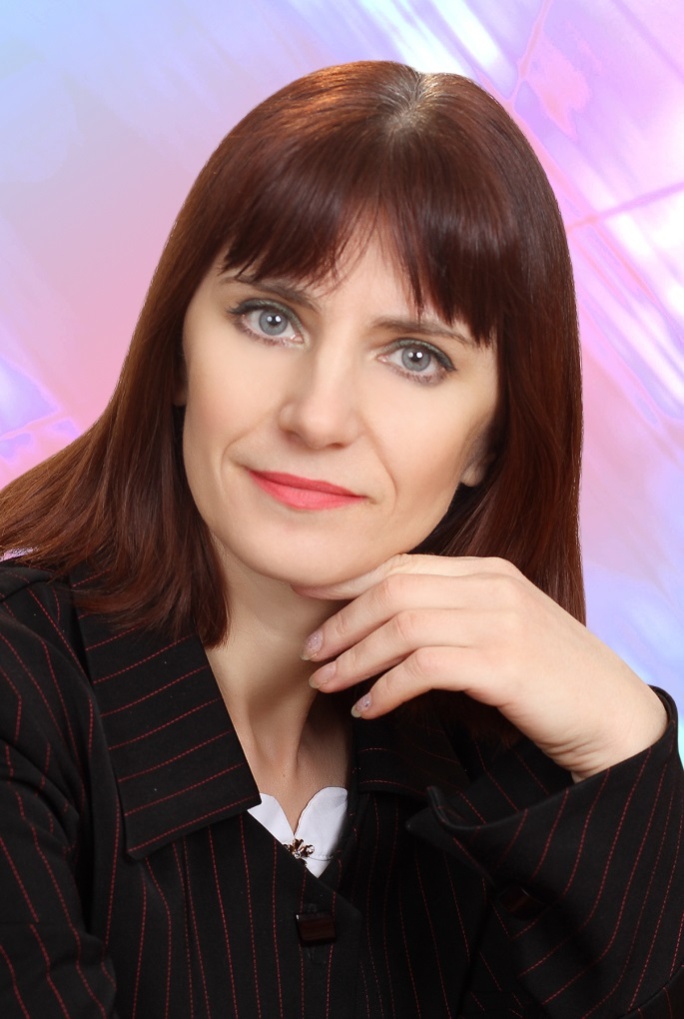 2018
Л.Н. Толстой
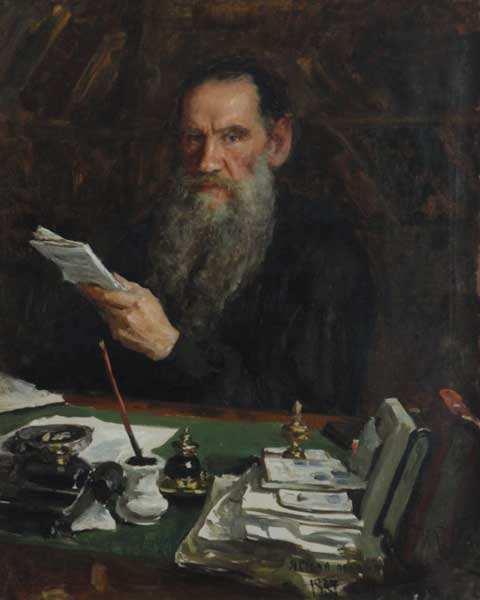 «Единственный критерий педагогики есть свобода, единственный метод есть опыт»
Процент качества обученности по русскому языку и литературе
x
https://infourok.ru/user/kolesnikova-oskana-petrovna
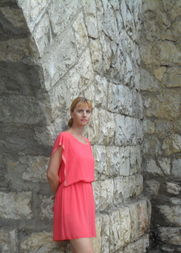 Сменить ават
Онлайн Как выглядит мой сайт
Мой профиль репетитора
Материалы: 16
Просмотры: 4311
    
Адрес сайта
Колесникова Оскана Петровна
Учитель русского языка и литературы
МКОУ Бобровская СОШ №1
Россия
14.05.1973
Категории по интересам:
Русский язык и литература
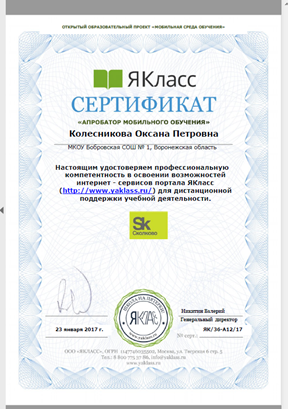 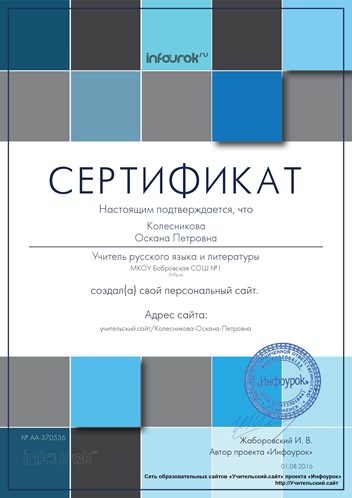 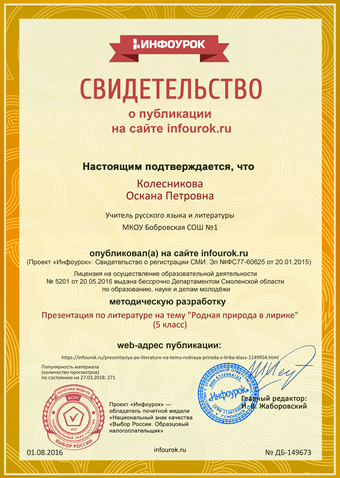 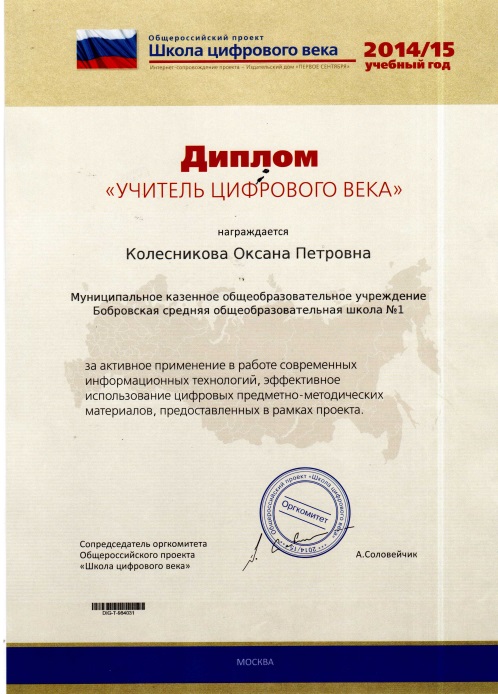 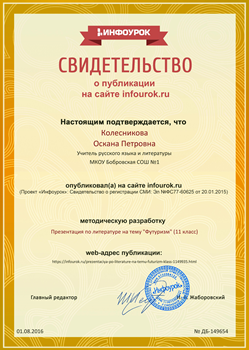 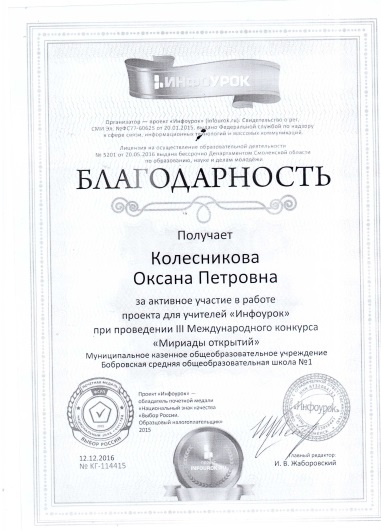 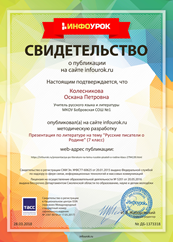 Работа с одарёнными детьми
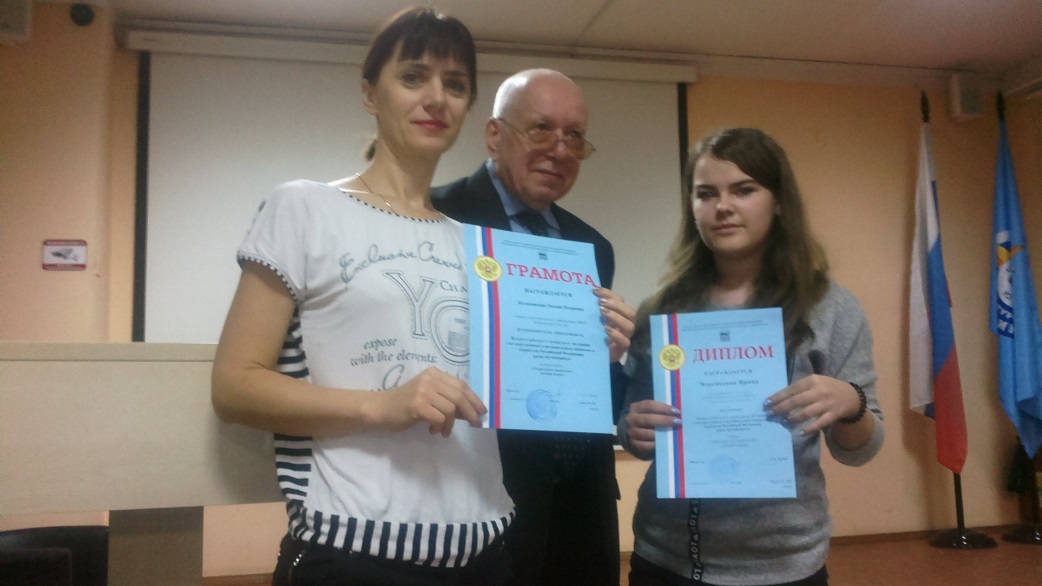 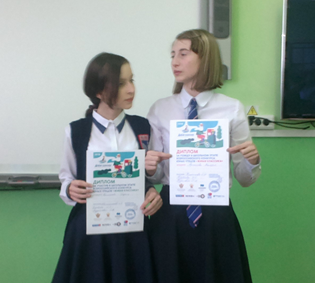 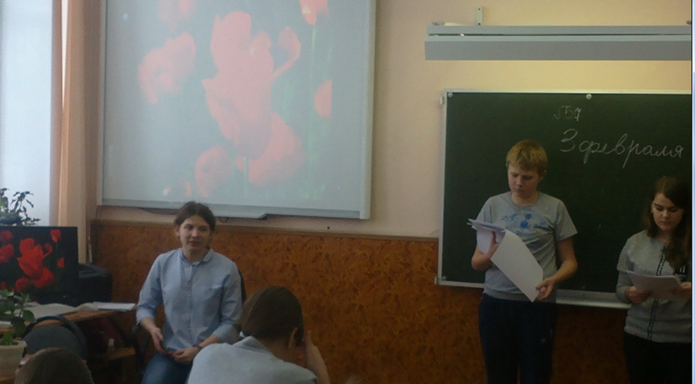 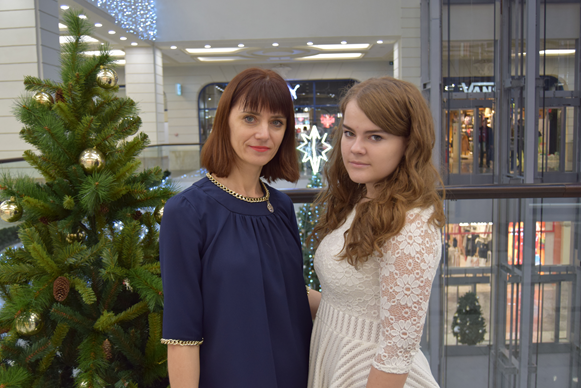 Победители олимпиад, конкурсов
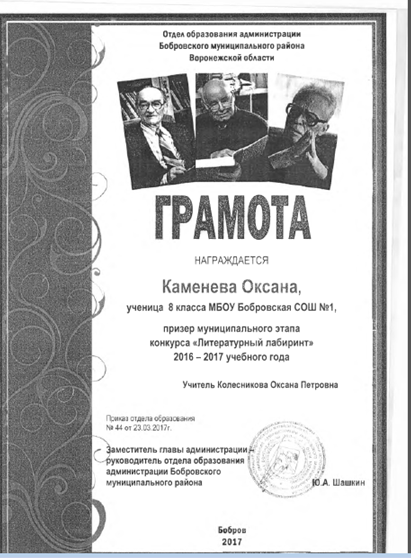 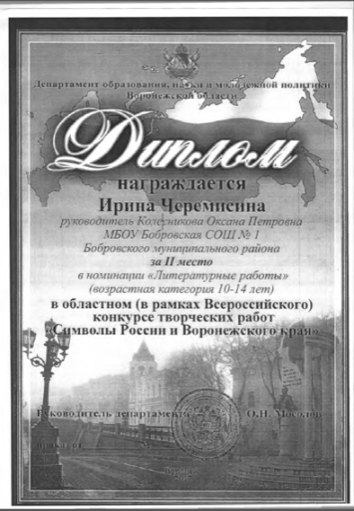 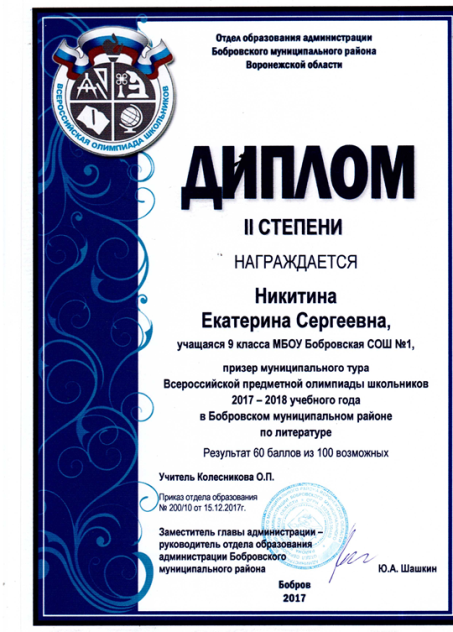 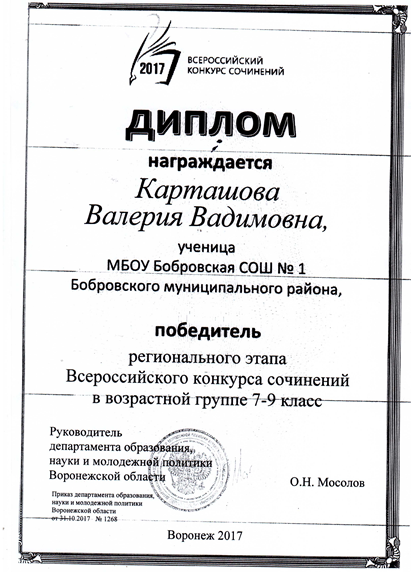 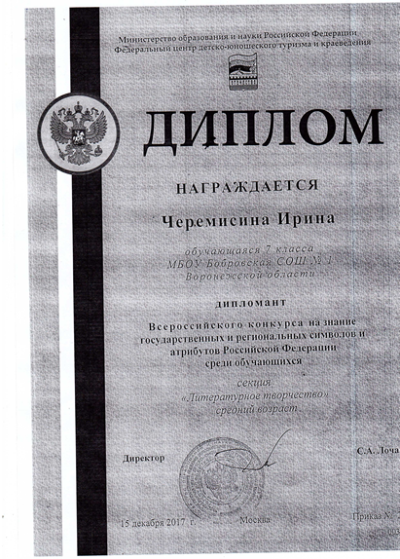 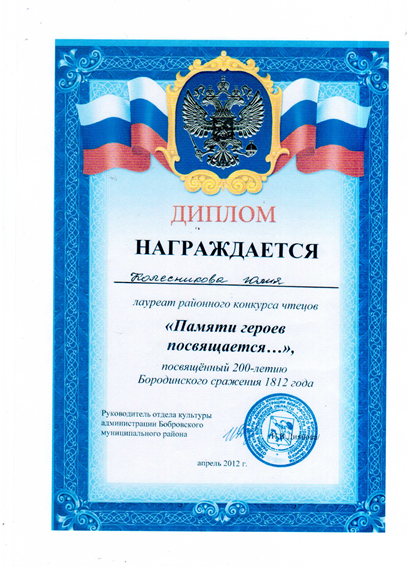 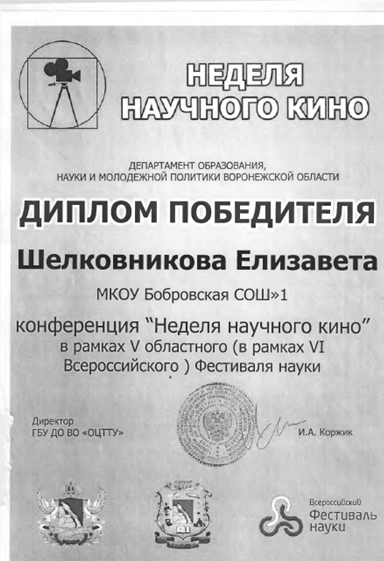 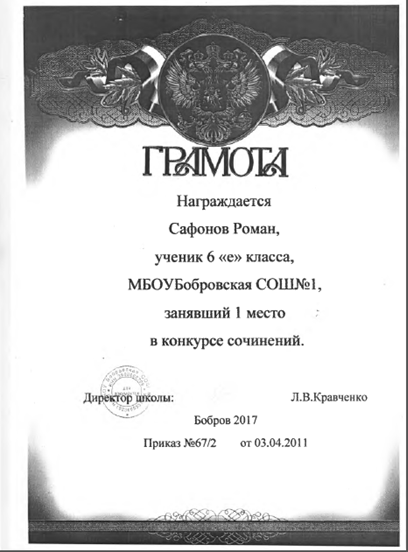 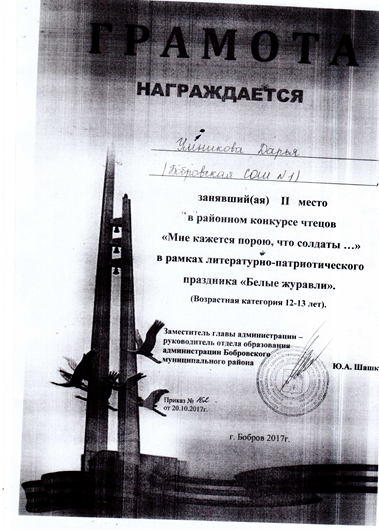 Педагогические достижения
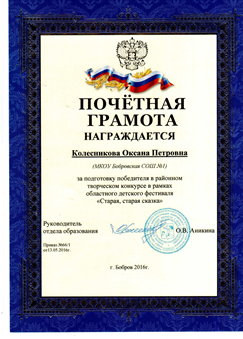 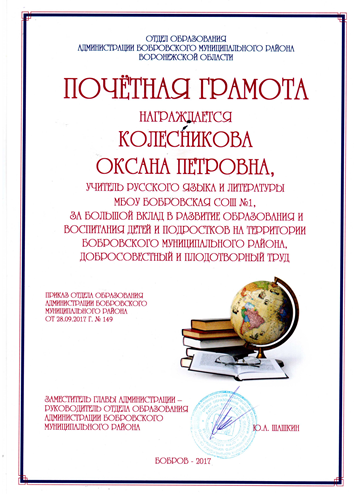 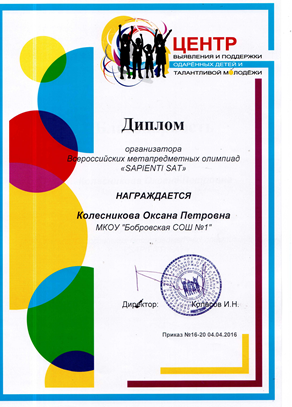 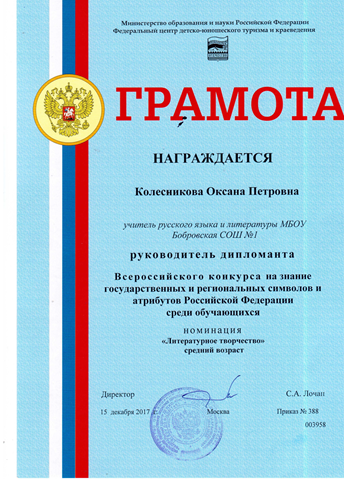 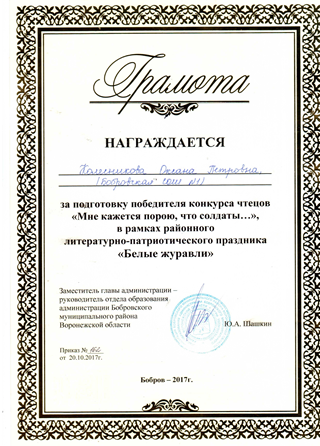 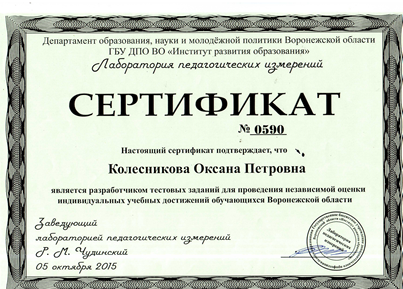 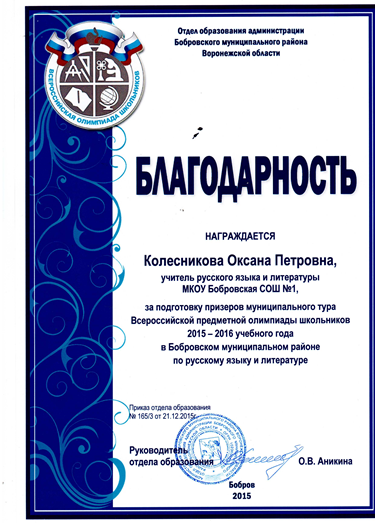 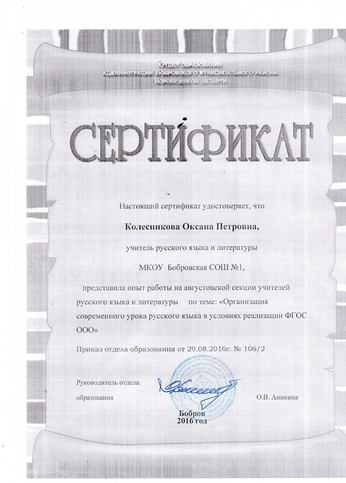 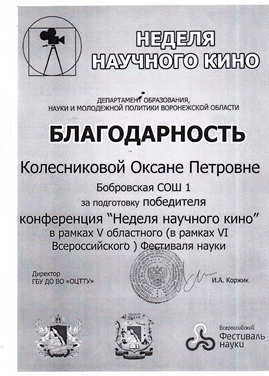 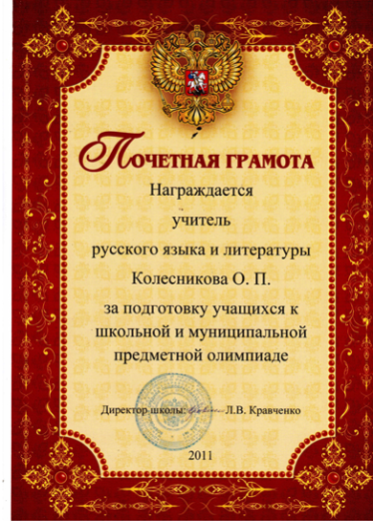 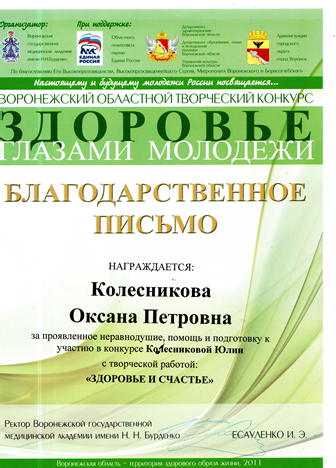 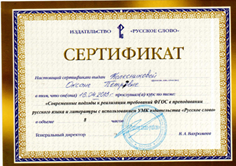 вНеурочная деятельность
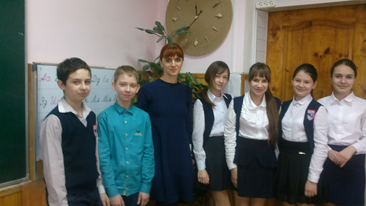 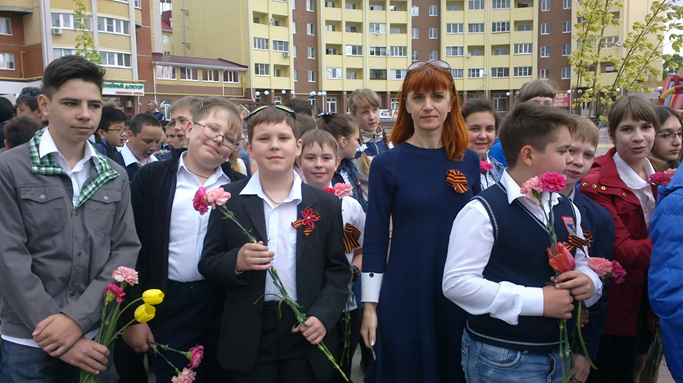 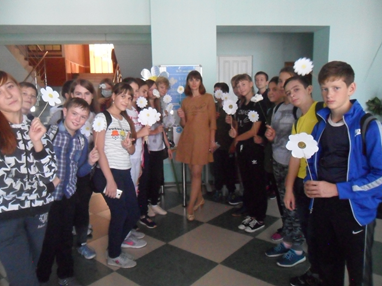 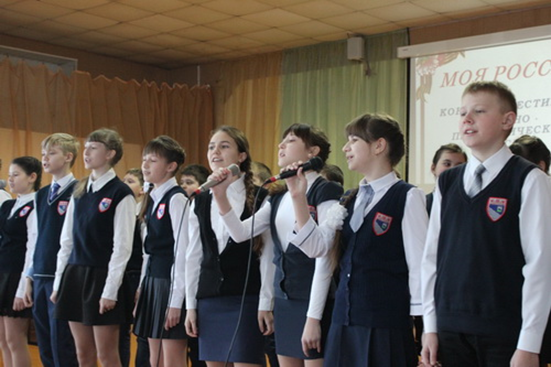 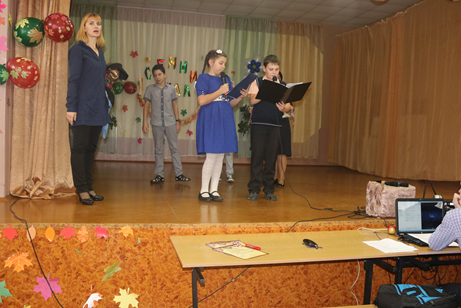 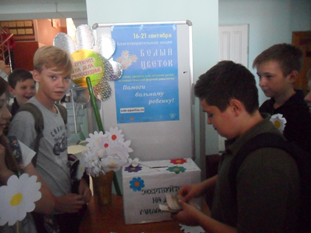 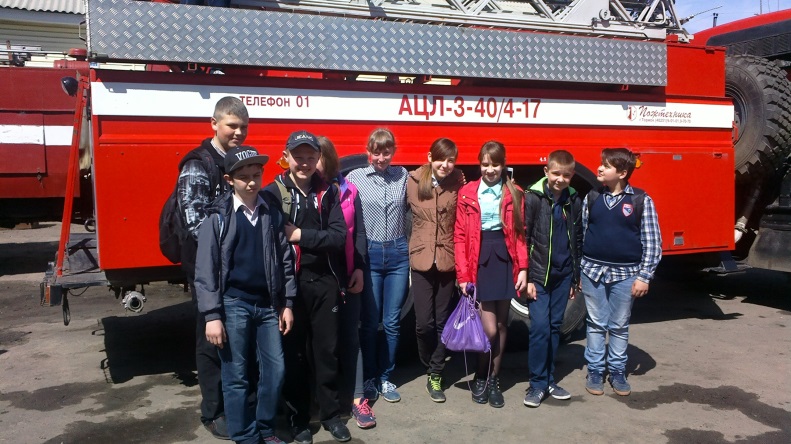 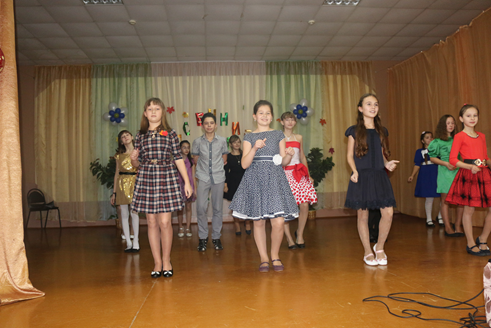 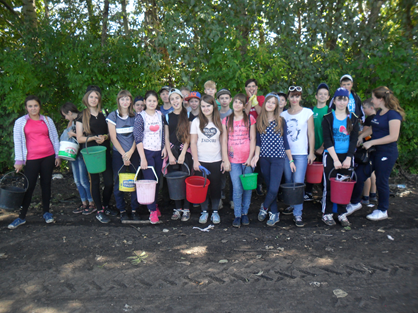 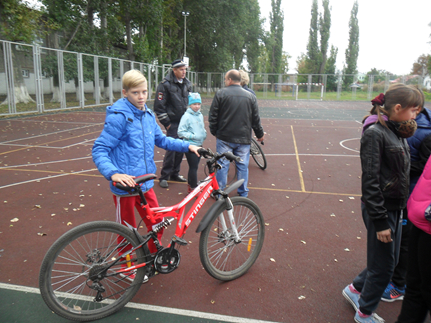 Альберт Эйнштейн
«Каждый гениален. Но если вы будете судить рыбу по её способности взбираться на дерево, она проживёт всю жизнь, считая себя дурой».
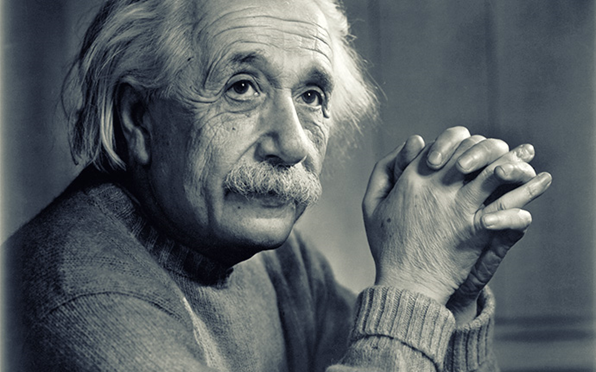